Pathway 
from level 
B to C

Second Official Language 
Group Coaching Program - Cohort B
Official Languages Language Training team – Coaching Advisors
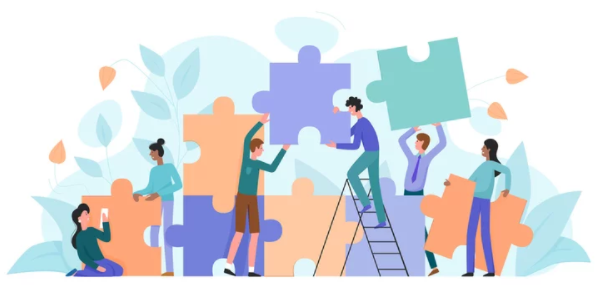 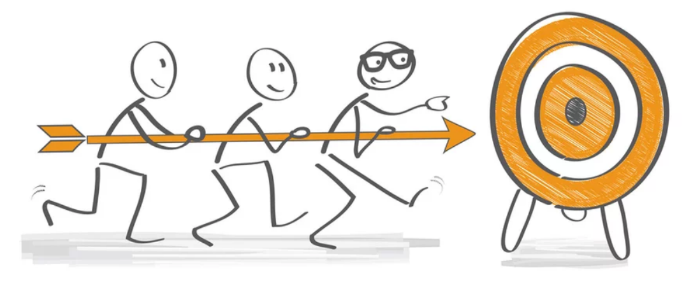 [Speaker Notes: *turquoise sections have been modified and require approval.  Some speaking points have also been added throughout  

Director approval required in all cases; this will be formalized via signature of a mandatory agreement with the Director of the employee who will be coached.

How will the selection of employees in an EE part of EE groups be made?  After outreach to EE networks (timing is dec-jan) / Preliminary suggestion from Fabienne:  those that have a talent management plan -- Issue identified by coaching advisors:  A talent plan only occurs when an employee receives a rating of 5 on their performance evaluation.  This is a very small percentage of employees.  In addition, some MGs and Exs do not follow through on co-creating the talent management plan.  

 we'll also be including in the coaching agreement = commitment and presence is mandatory for the 12-week program. If the participant decides to continue the program for an additional 12 weeks (24 weeks in total), they'll be asked to sign a new agreement once again; therefore, each 12-week program will require 100% mandatory attendance.]
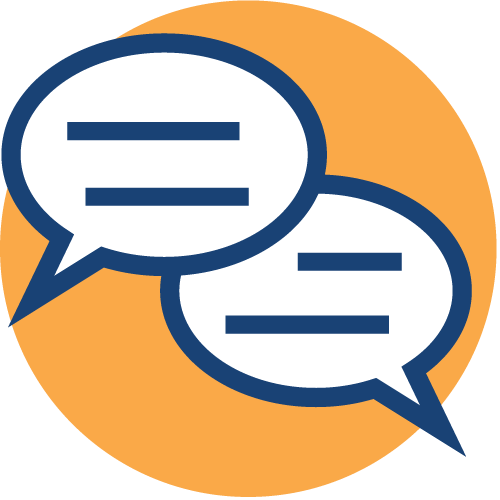 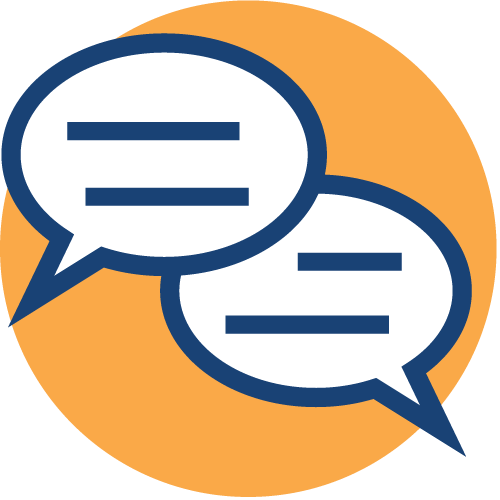 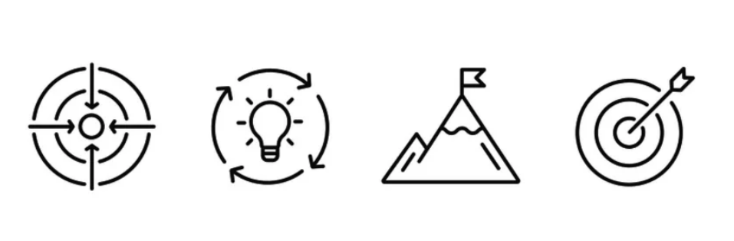 [Speaker Notes: Participants may choose to remain in the program for up to 24 weeks in total, if their coach believes that they could benefit from more coaching.]
[Speaker Notes: Participants may choose to remain in the program for up to 24 weeks in total, if their coach believes that they could benefit from more coaching.]
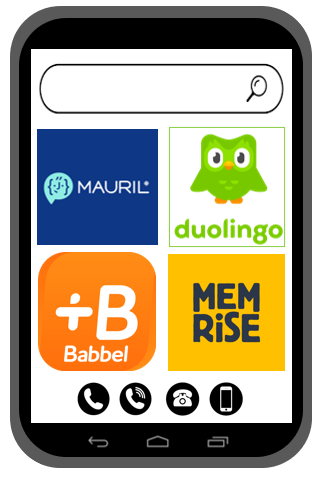 My language apps
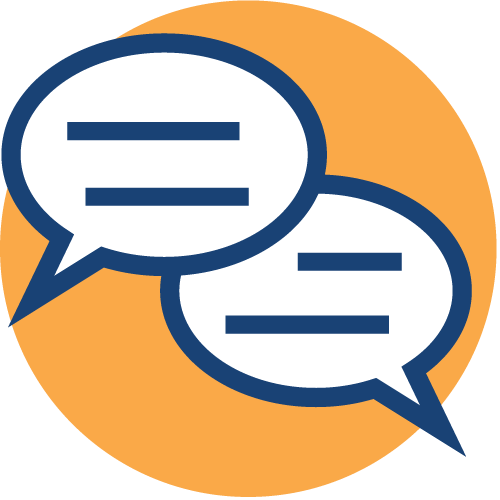 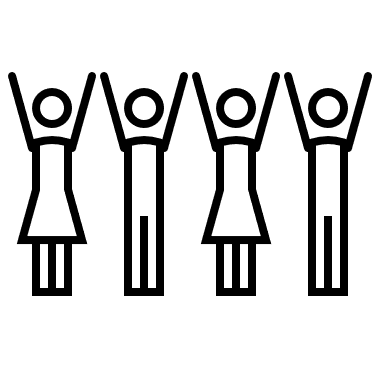